Development Partners’ Contribution into NHS 2010-2020 Implementation during 2018
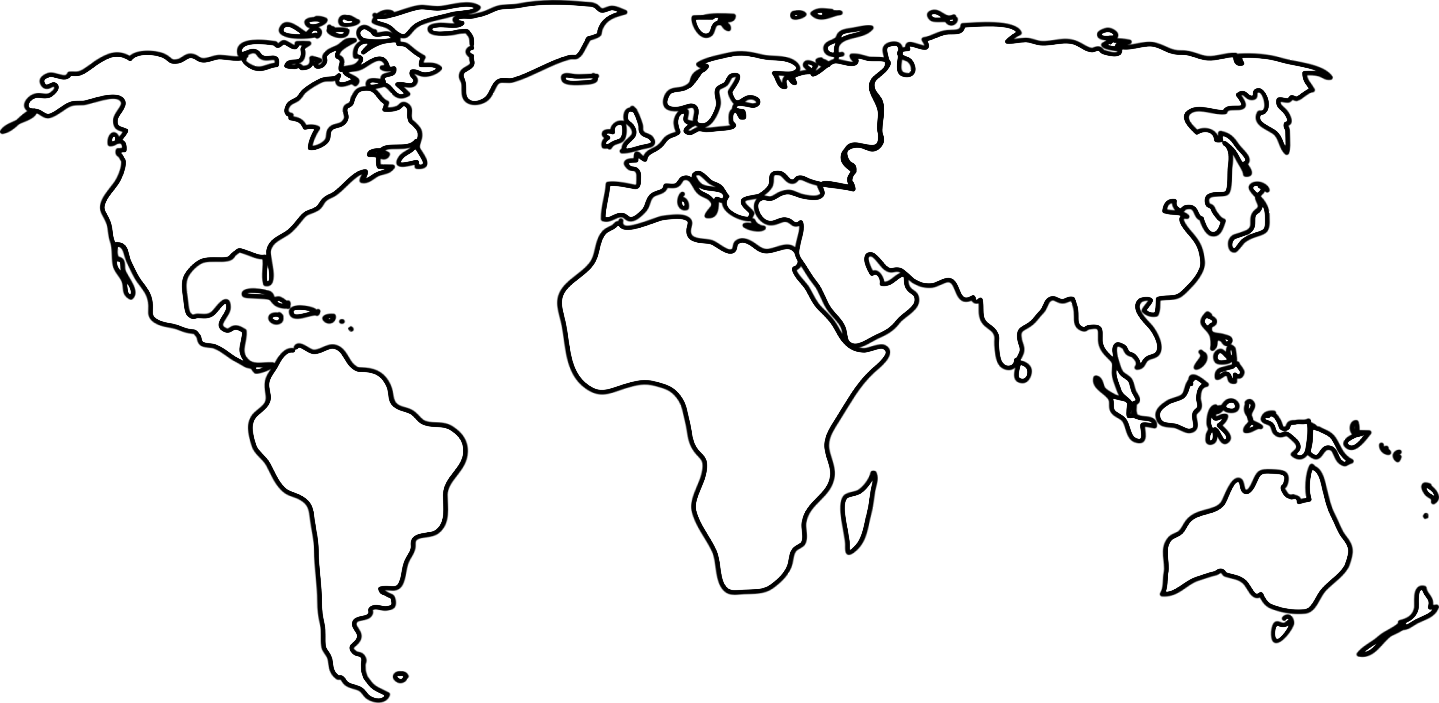 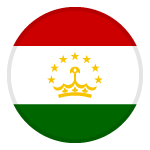 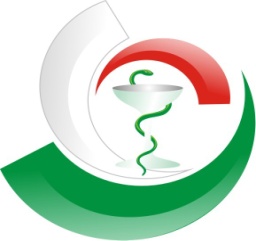 November 2, 2018
Dushanbe, Tajikistan
Outline
Key impact indicators 
SDGs targets

DPs key contributions during 2018
Focus areas and activities terms 

A way forward
New National Health Strategy development
Indicator 1.a-General Government Health Expenditure as a % of General Government Expenditure, 2015
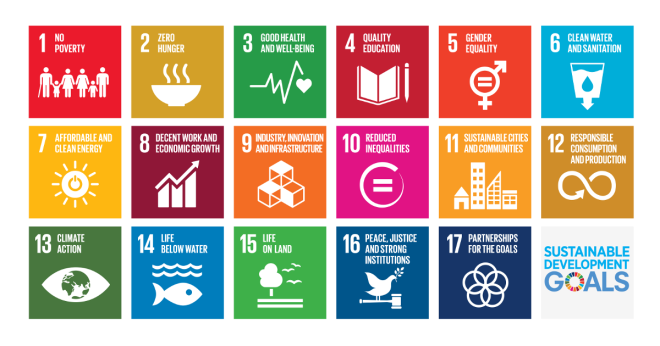 Data source: World Health Statistic, WHO, 2018
Indicator 3.1-Maternal mortality ratio, 2015(per 100 000 live births)
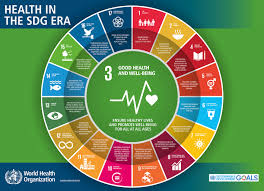 Data source: World Health Statistic, WHO, 2018
Indicator 3.7-Road traffic mortality rate, 2013(per 100 000 population)
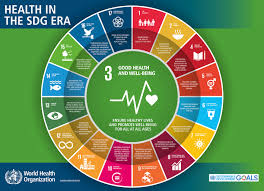 Data source: World Health Statistic, WHO, 2018
Indicator 3.9.1-Mortality ratio attributed to household and ambient air pollution, 2016(per 100 000 population)
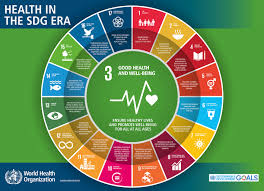 Data source: World Health Statistic, WHO, 2018
А-1. Impact to the mother, newly born and child health
А-1. Impact to the mother, newly born and child health
А-2. Impact to the communicable diseases
А-2. Impact to the communicable diseases
А-3. Impact to non-communicable and chronic diseases
А-3. Impact to non-communicable and chronic diseases
В-1. Improvement of access to health care services and equity
В-1. Improvement of access to health care services and equity
В-2. Improvement of the quality of health care services
В-2. Improvement of the quality of health care services
В-3. Increase in effectiveness
В-3. Increase in effectiveness
В-4. Increase in transparency
В-4. Increase in transparency
В-5. Reduction of the financial burden of patients
В-5. Reduction of the financial burden of patients
New National Health Strategy development
NHS 2010-2020 assessment;

Development of the new NHS Concept;

Establishment of the Intersectoral TWG;

 Development and costing of the new NHS
THANKS - ТАШАККУР
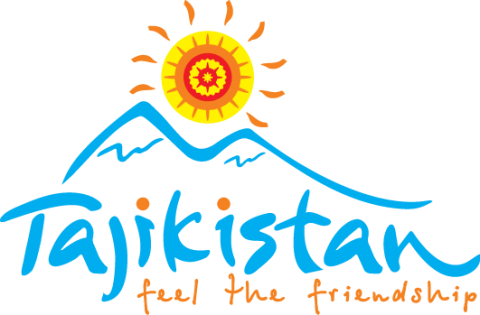